Préparation du milieu de culture MS
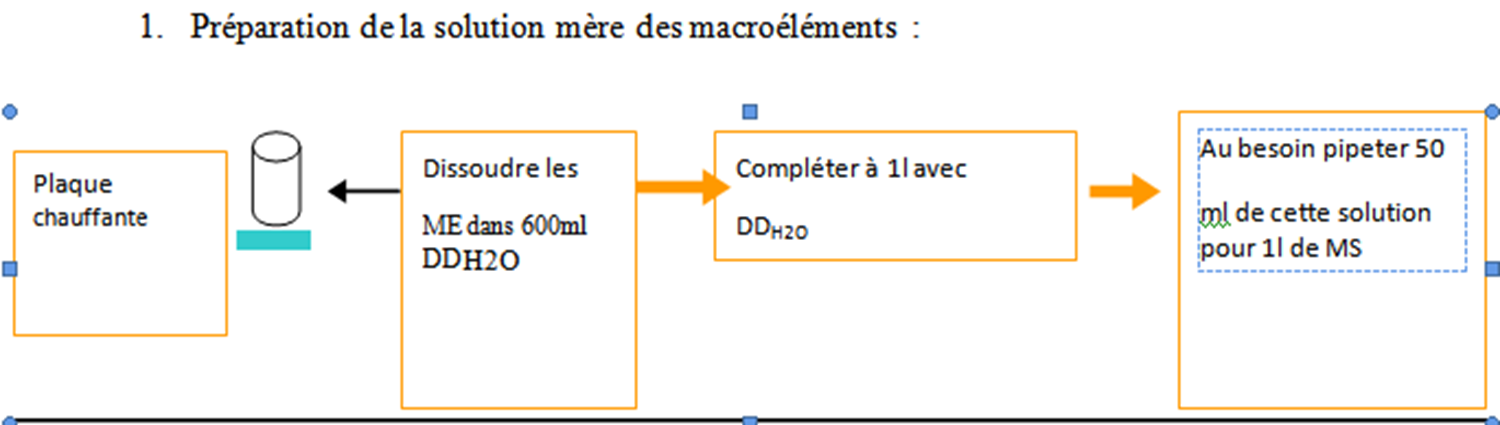 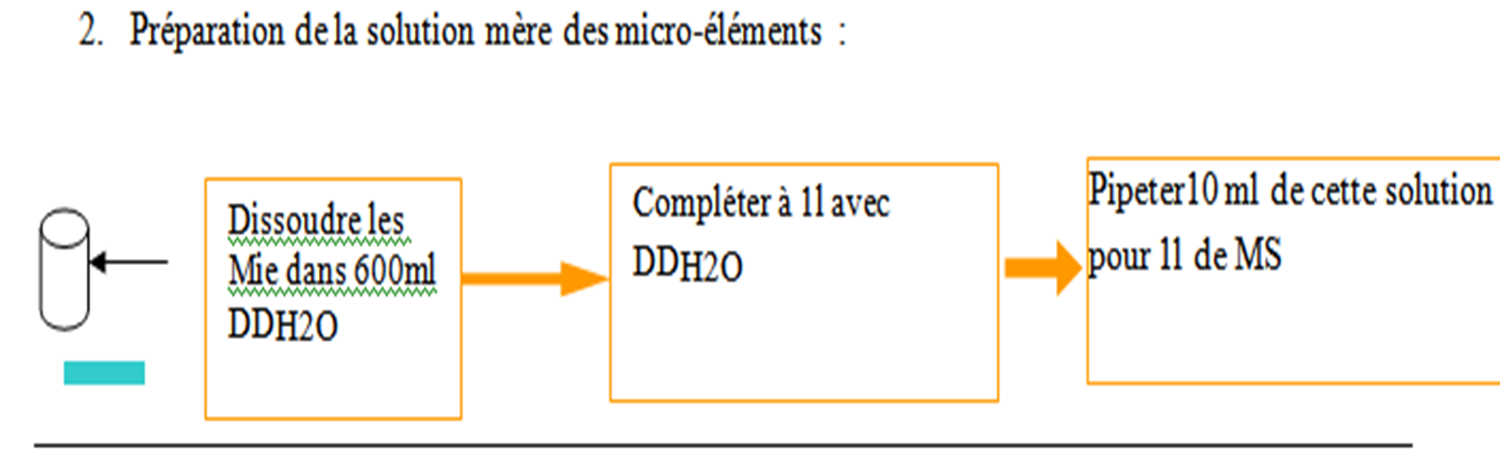 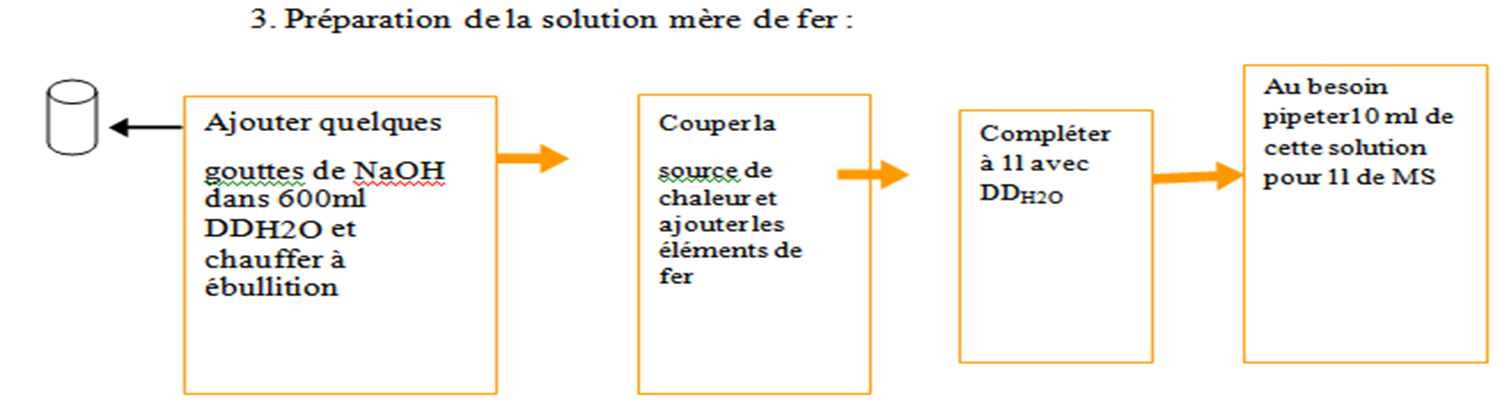 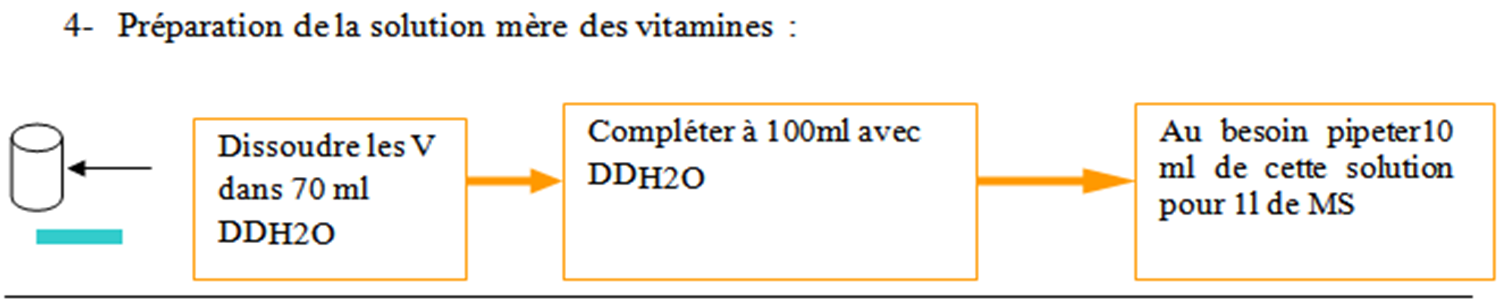 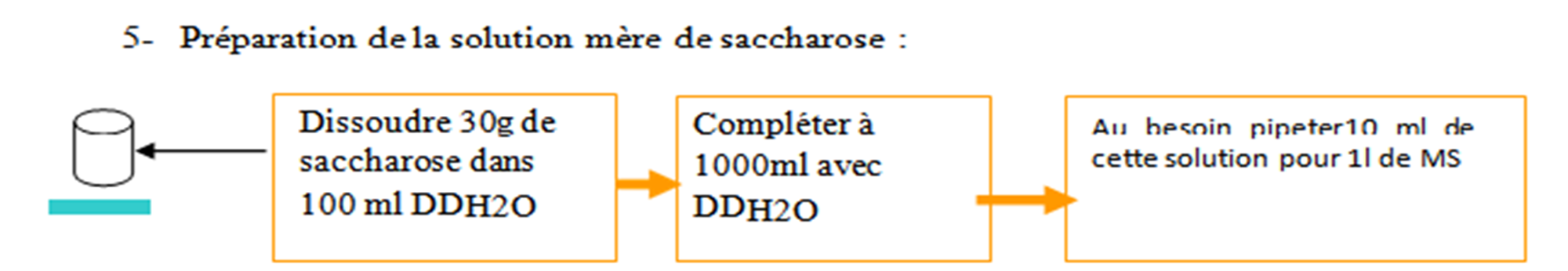 Les conditions de culture
         Dans une chambre de culture: 
à une photopériode de 16 heures de lumière / 8 heures d’obscurité. 
à 22°C. 
L’éclairage est assuré par des lampes à néon disposées environ 40 cm au-dessus des tubes. Ceci permet de favoriser le développement végétatif.
Les régulateurs de croissance : Les auxines et les cytokinines sont les plus utilisés L’AUXINE
Les techniques de multiplication
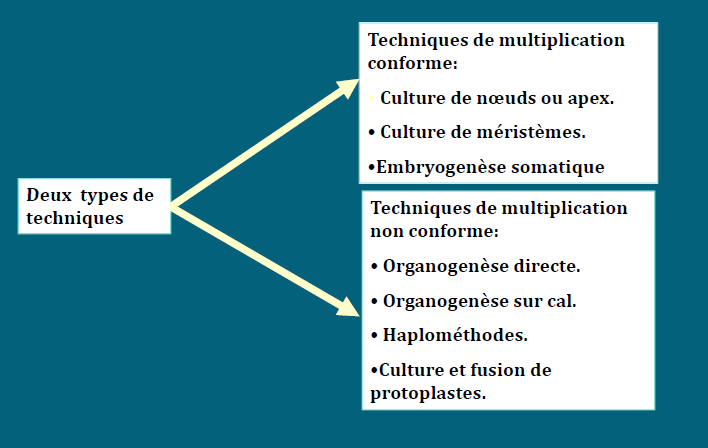 Exemple
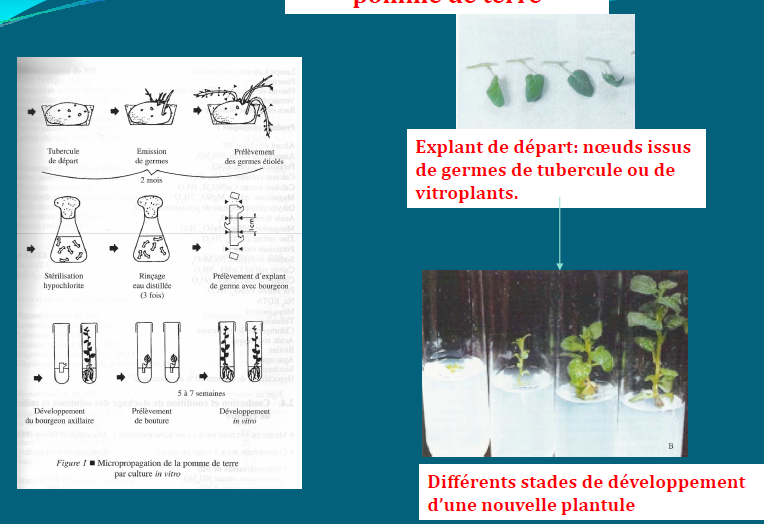